The causes of  deforestation in the Amazon
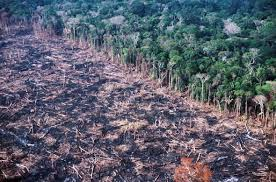 The Amazon Rainforest is contained in … (Name the countries).
Why is the rainforest important?
Home to Indigenous People
(The Awa tribe)

Contains medicine 
(Quinine – an aid to cure malaria)

Creates Oxygen
(20% of the world’s oxygen created by the Amazon)

Preserves Biodiversity
(10% of all biodiversity on earth)

“Carbon Sink” – holds carbon 
(90-140 billion metric tonnes) 

Feeds Oceans
(15-16% of the world’s total river discharges)
In the last 50 years, 17% of the amazon has been lost to human activity
Why is deforestation occurring?…Logging. (Paper/building supplies)
Mining (gold)
(hydroelectric power) HEP
Residential areas (homes)
Agriculture (farmland/pasture land)
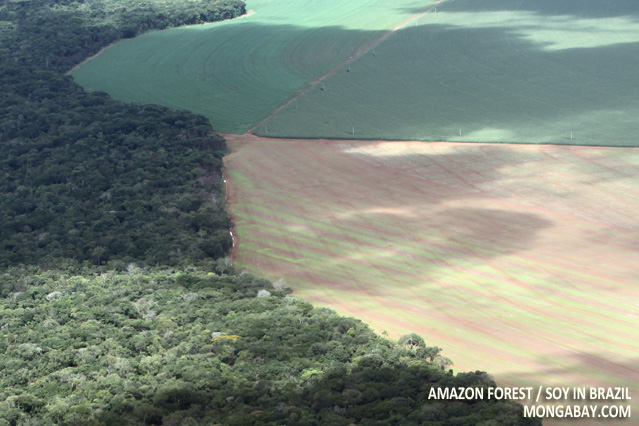 Roads (Trans-Amazon highway)